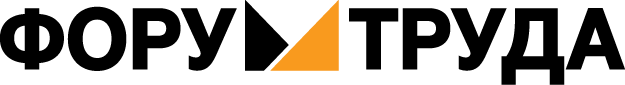 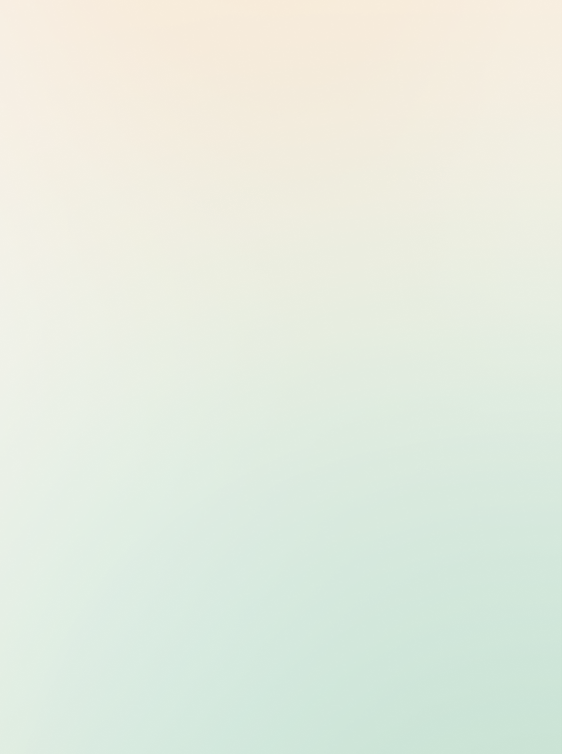 Подготовка преподавателей по финансовой грамотности: квалификация или опыт?
Круглый стол
«Подготовка преподавателей по финансовой грамотности: проблемы и перспективы в условиях дефицита кадров»

Санкт-Петербург, 16 марта 2023 г.
Лаврентьева Ольга Николаевна
Руководитель программы «Развитие общепрофессиональных и профессиональных компетенций по формированию финансовой грамотности учащихся школьного возраста у студентов основных образовательных программ в области педагогического образования» ФСМЦ МГУ
Как возникла наша программа
2 программы ФСМЦ
Финансовая грамотность
гражданина
Студент вуза
педвуза
УК: Единые для всех направлений и специальностей
УК-9 «Способность принимать обоснованные экономические решения в различных областях жизнедеятельности человека»
ОПК: Единые для педагогических направлений подготовки
Наша программа
Программы 2 ФМЦ
ПК педагога
Функциональная грамотность: 
читательская, математическая, естественно-научная, финансовая, глобальные  компетенции
учителя
Указ Президента РФ, 2018 Госпрограмма «Развитие образования», 2017
Логика обучения на программе
1-я практическая работа
Анализ учебного плана с точки зрения формирования целевых ОПК/ПК
Итоговая работа
2-я практическая работа
Рабочая программа дисциплины
Определение дисциплины/практики… для доработки/ разработки, выбранных РО и тем, а также средств достижения и оценивания РО в области финансовой грамотности
Анкетирование студентов
Итоговая презентация, обобщающая все этапы работы
Есть ли потребность что-то поменять в формировании целевых ОПК/ПК?
Логика обучения на программе
1-я практическая работа
Анализ учебного плана с точки зрения формирования целевых ОПК/ПК
Итоговая работа
2-я практическая работа
Рабочая программа дисциплины
Определение дисциплины/практики… для доработки/ разработки, выбранных РО и тем, а также средств достижения и оценивания РО в области финансовой грамотности
Анкетирование студентов
Итоговая презентация, обобщающая все этапы работы
Есть ли потребность что-то поменять в формировании целевых ОПК/ПК?
Что говорят (будущие) учителя*
* 123 учащихся разных российских вузов, октябрь 2022 – февраль 2023
Что говорят (будущие) учителя*
* 123 учащихся разных российских вузов, октябрь 2022 – февраль 2023
«Хотите ли вы что-то добавить по этому поводу?»
«Какие дисциплины /практики/... помогли сформировать этот образовательный результат?»
* 123 учащихся разных российских вузов, октябрь 2022 – февраль 2023
Финансовая грамотность – результат не только образования, но и опыта
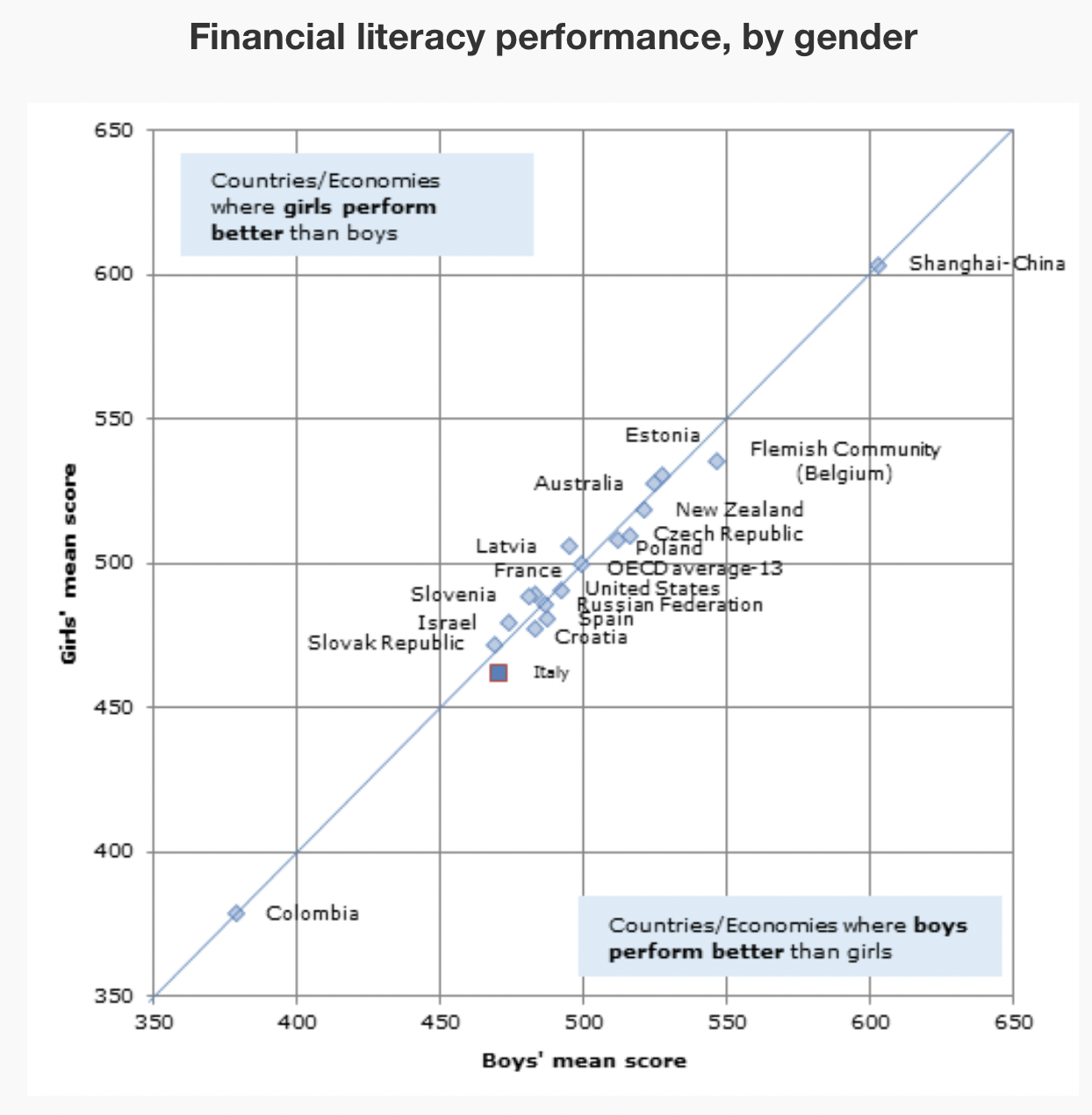 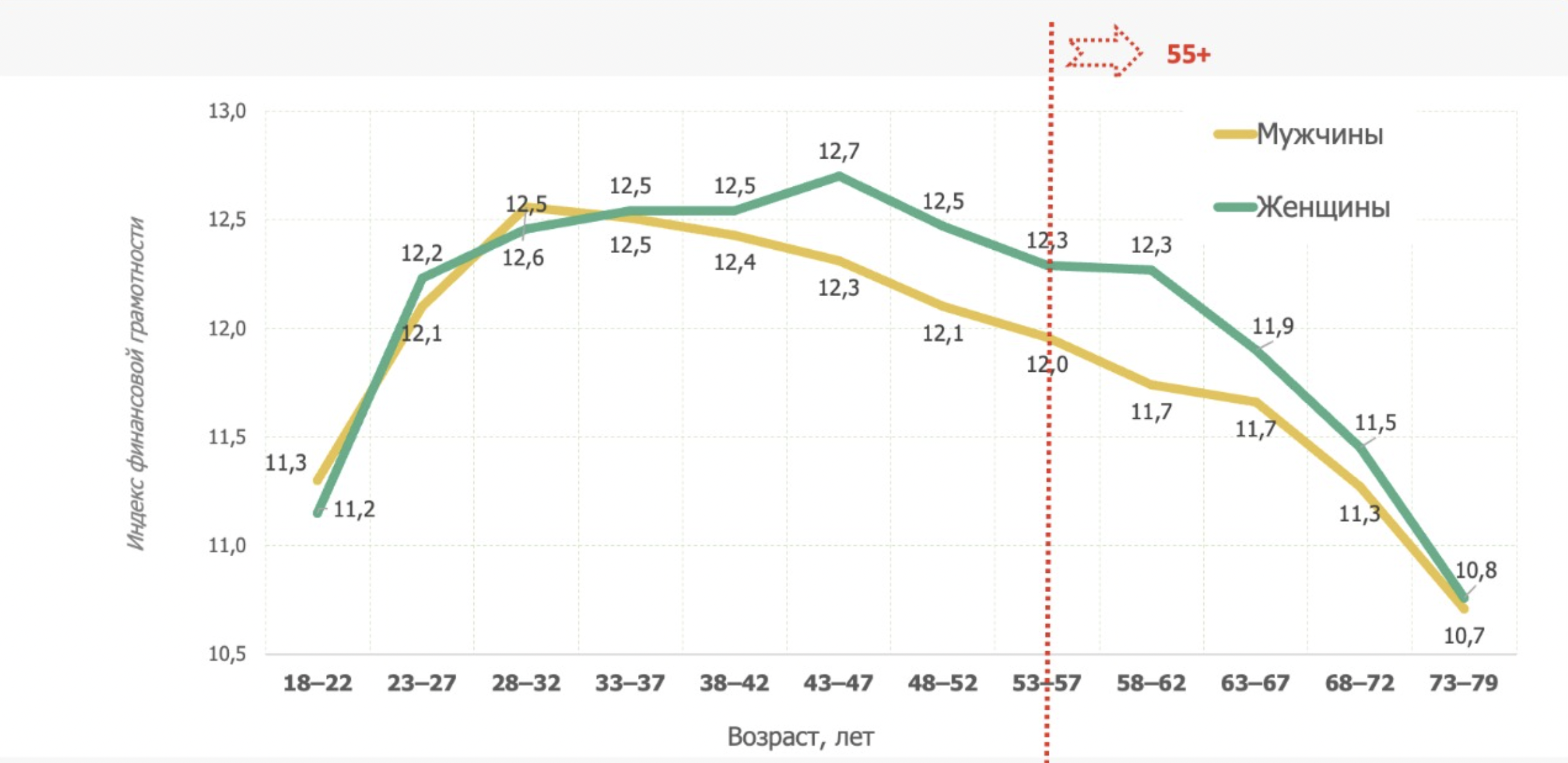 Countries and economies where gender differences are statistically significant are marked in a darker toneSource: OECD, PISA 2012 Database, Table VI.3.1.
Уровень финансовой грамотности различается у мужчин и женщин: женщины в целом более финансово грамотны, чем мужчины (значения Индекса финансовой грамотности у женщин – 12,46 балла, у мужчин – 12,27 баллов). Примерно до 40 лет гендерные различия в Индексе почти незаметны, но после 40 лет превосходство женщин становится явно выраженным. Это связано с большей вовлеченностью женщин в финансовую деятельность своих домохозяйств (планирование регулярных расходов, организация финансирования иждивенцев и т.д.). При этом мужчины лучше женщин понимают базовые свойства финансовых продуктов (например, вкладов и займов), инфляции, а также взаимосвязи риска и доходности. С возрастом падение уровня финансовой грамотности у женщин не такое резкое, как у мужчин.

Финансовая грамотность определяется вовлеченностью человека в экономическую и хозяйственную деятельность. Уровень финансовой грамотности выше среднего показателя по стране у работающих граждан среднего возраста, при этом такой же высокий показатель имеют работающие пенсионеры. У неработающих пенсионеров уровень ниже среднего по стране (и ниже, чем у работающих пенсионеров).
In contrast to the lack of gender differences among 15-year-old students, several studies do report gender differences among adults, including in countries and economies that participated in the 2012 PISA financial literacy assessment (OECD, 2013).
The fact that gender differences are consistently reported among adults but not among 15-year-old students may be due to the fact that, at least to some extent, gender differences in adulthood are related to the different socio-economic characteristics of men and women. For example, as boys and girls grow up, they may be exposed to different opportunities to learn and improve their financial competencies, such as different access to labour and financial markets, and therefore they may develop different levels of financial knowledge and different financial strategies in adulthood over time.
https://nafi.ru/analytics/portret-finansovo-gramotnogo-cheloveka/
https://www.oecd.org/gender/data/financial-literacy.htm
Финансовая грамотность – результат не только образования, но и опыта
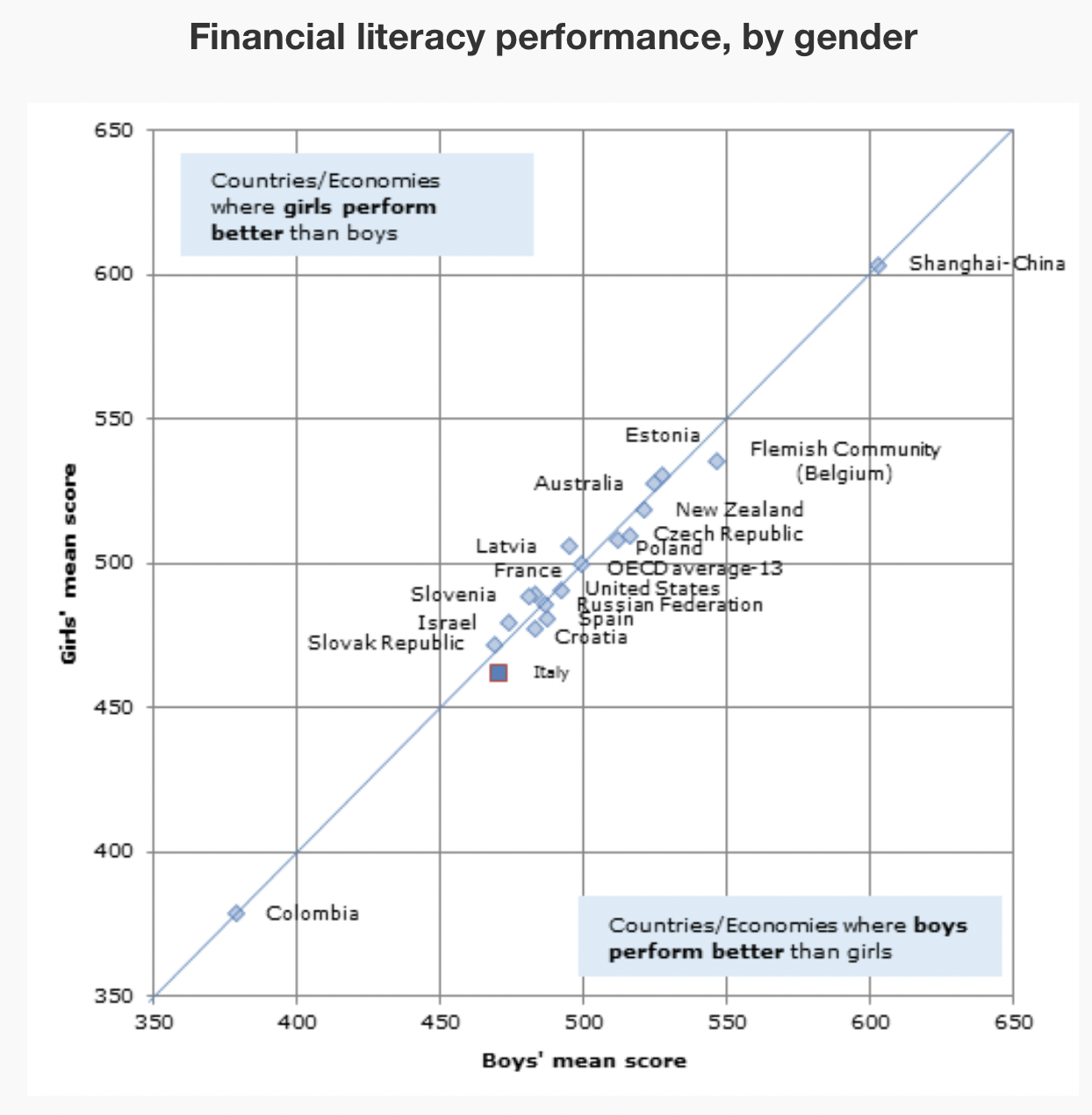 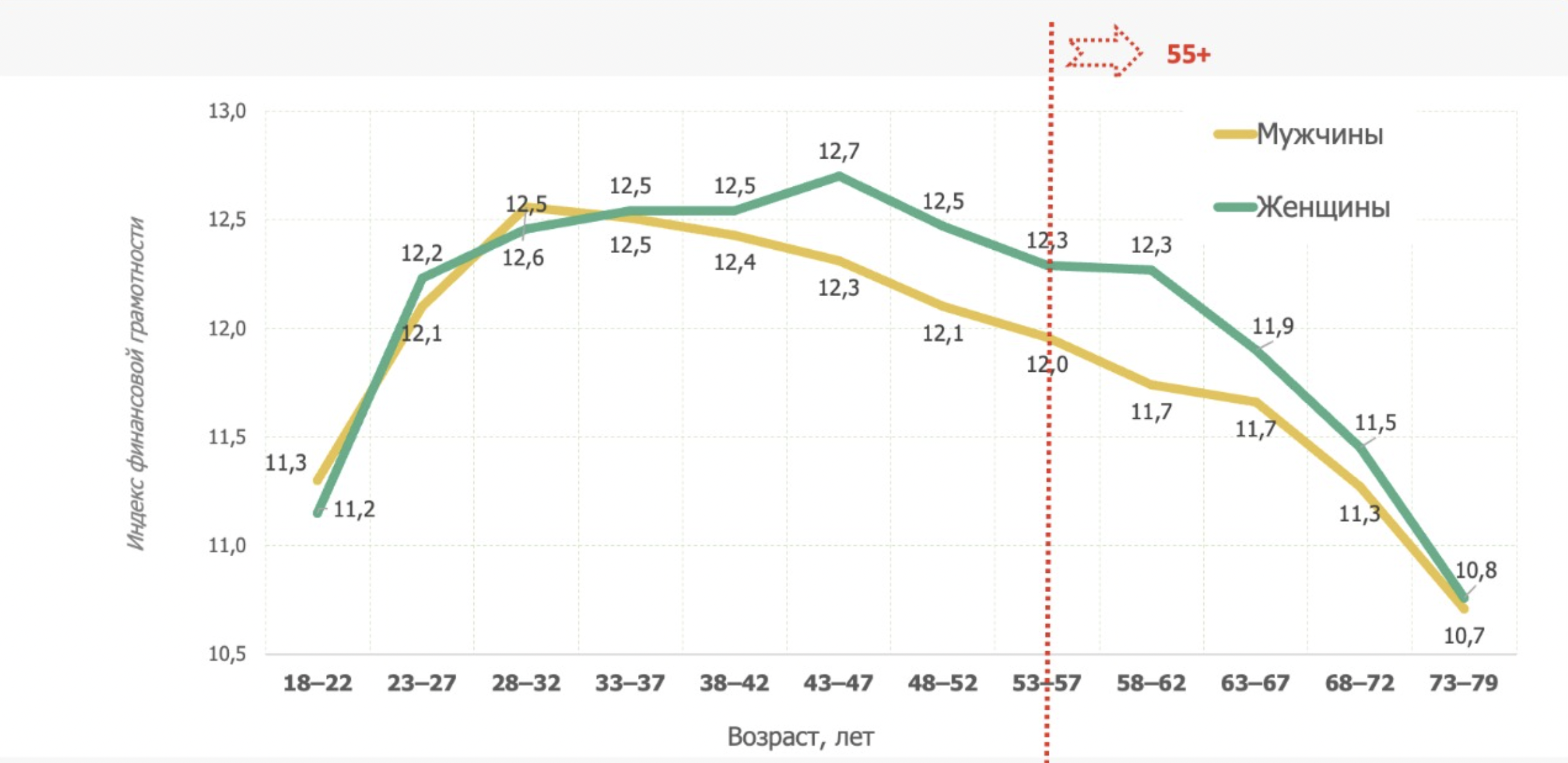 Countries and economies where gender differences are statistically significant are marked in a darker toneSource: OECD, PISA 2012 Database, Table VI.3.1.
Уровень финансовой грамотности различается у мужчин и женщин: женщины в целом более финансово грамотны, чем мужчины (значения Индекса финансовой грамотности у женщин – 12,46 балла, у мужчин – 12,27 баллов). Примерно до 40 лет гендерные различия в Индексе почти незаметны, но после 40 лет превосходство женщин становится явно выраженным. Это связано с большей вовлеченностью женщин в финансовую деятельность своих домохозяйств (планирование регулярных расходов, организация финансирования иждивенцев и т.д.). При этом мужчины лучше женщин понимают базовые свойства финансовых продуктов (например, вкладов и займов), инфляции, а также взаимосвязи риска и доходности. С возрастом падение уровня финансовой грамотности у женщин не такое резкое, как у мужчин.

Финансовая грамотность определяется вовлеченностью человека в экономическую и хозяйственную деятельность. Уровень финансовой грамотности выше среднего показателя по стране у работающих граждан среднего возраста, при этом такой же высокий показатель имеют работающие пенсионеры. У неработающих пенсионеров уровень ниже среднего по стране (и ниже, чем у работающих пенсионеров).
In contrast to the lack of gender differences among 15-year-old students, several studies do report gender differences among adults, including in countries and economies that participated in the 2012 PISA financial literacy assessment (OECD, 2013).
The fact that gender differences are consistently reported among adults but not among 15-year-old students may be due to the fact that, at least to some extent, gender differences in adulthood are related to the different socio-economic characteristics of men and women. For example, as boys and girls grow up, they may be exposed to different opportunities to learn and improve their financial competencies, such as different access to labour and financial markets, and therefore they may develop different levels of financial knowledge and different financial strategies in adulthood over time.
https://nafi.ru/analytics/portret-finansovo-gramotnogo-cheloveka/
https://www.oecd.org/gender/data/financial-literacy.htm
ЛаврентьеваОльга Николаевна
onlavrentieva@gmail.com
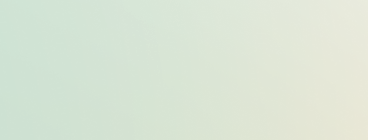